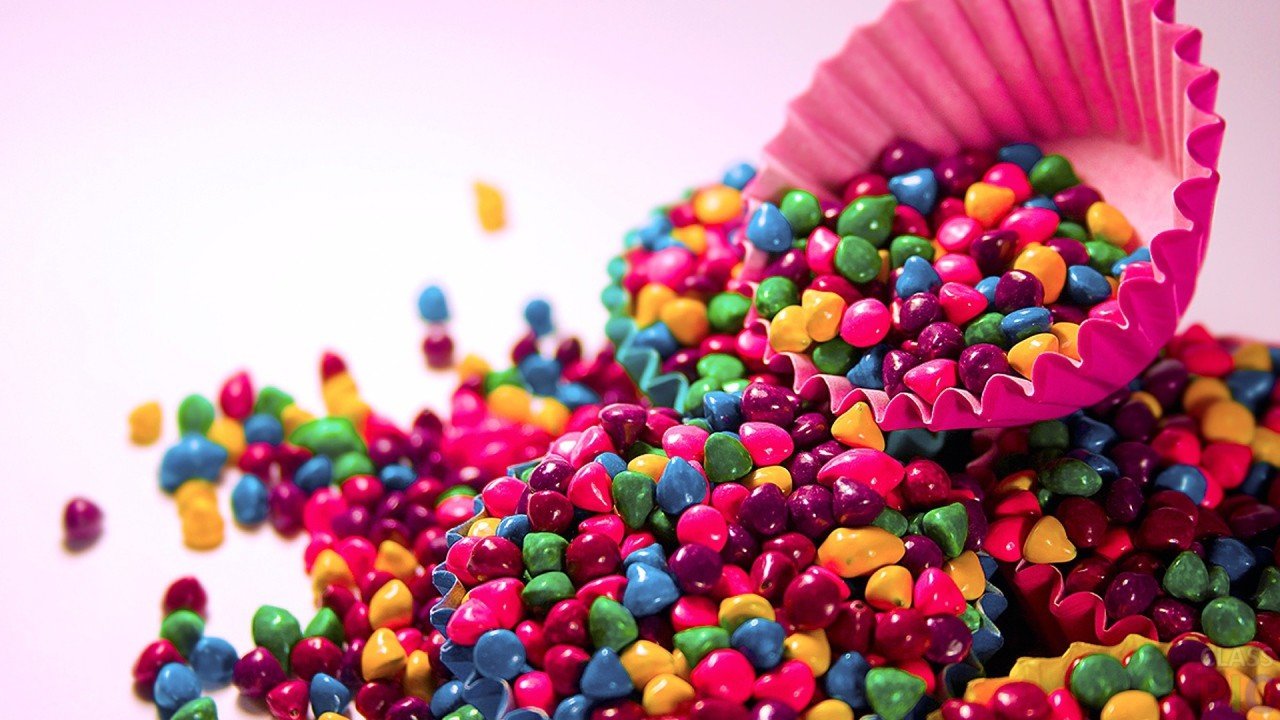 Топқа бөлу
“Жинақтау” ойыны  арқылы 4 топқа бөлу 
Сары түс
2.Қызыл түс
3.Көк түс
4.Ақ түс
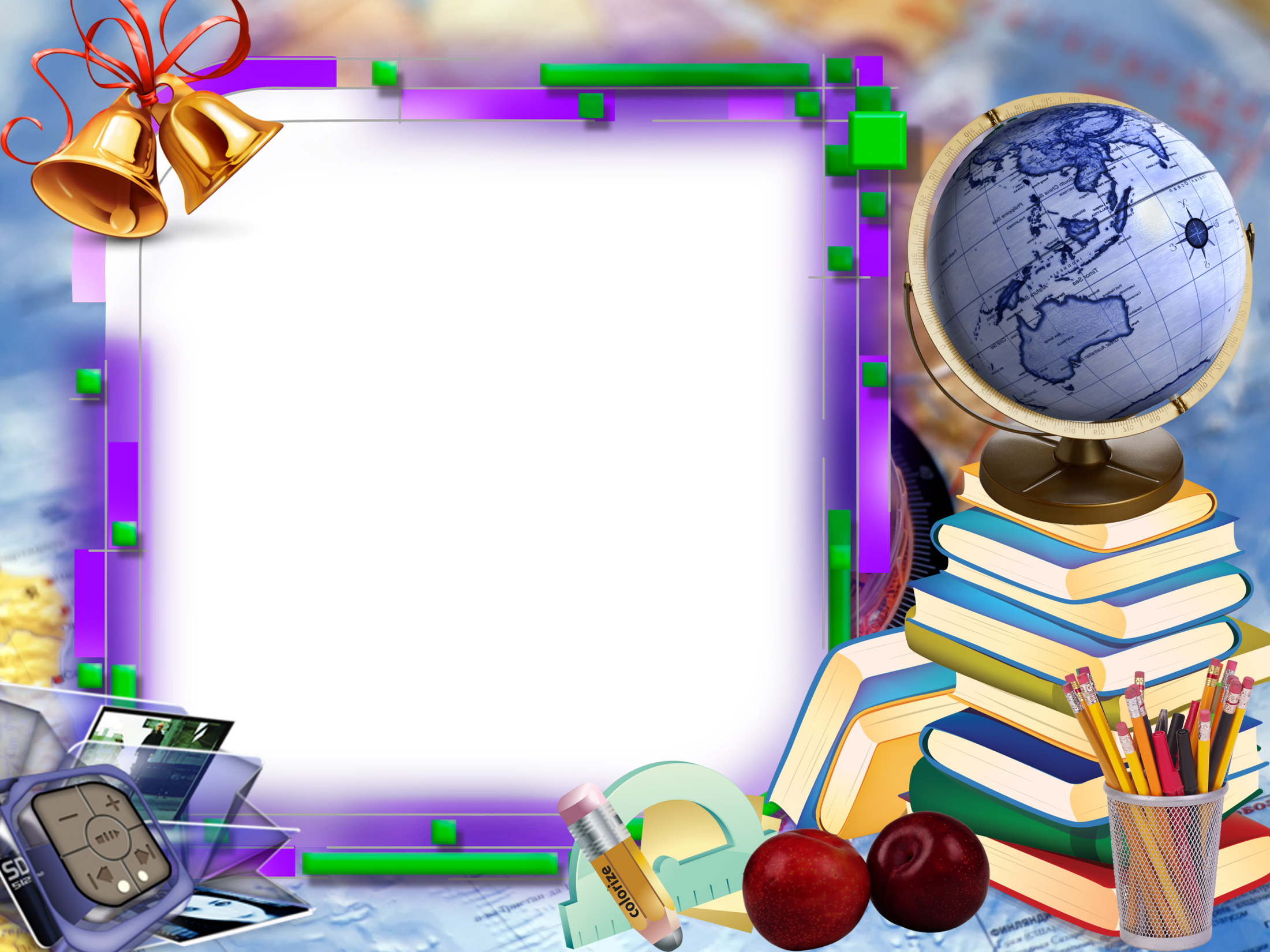 СЕРГІТУ СӘТІ
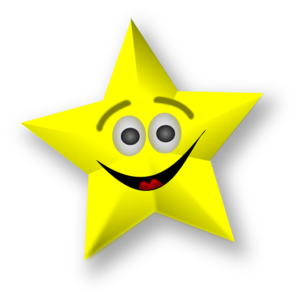 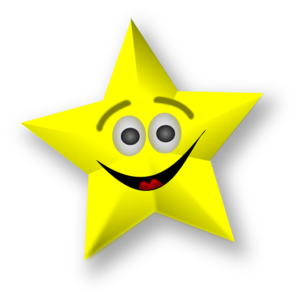 Сабақтың  барысы:
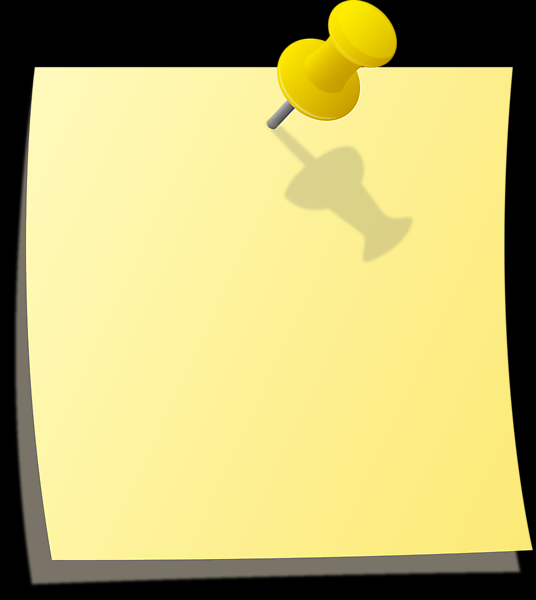 1. Ұйымдастыру кезеңі    1 мин
    Топқа бөлу  4 мин
   Ой шақыру 2 мин
    Үй тапсырмасын сұрау 5 мин
2. Жаңа  білімді меңгерту 
    Өз бетімен жұмыс  20 мин
3. Бекіту
     Қорытындылау  7 мин
     Бағалау 2 мин
4. Рефлексия 3 мин
   Үй тапсырмасын беру 1 мин
5
4
3
Оқушының жеке бағалау парағы
ОЙ ҚОРЫТЫНДЫСЫ (ОҚУШЫНЫ БАҒАЛАУ)
БАҒАЛАУ
ЖИНАҚТАУ
ТАЛДАУ
ҚОЛДАНУ
ТҮСІНУ
БІЛІМ
Жұмысты орындаған: ________________________ Сынып:_________
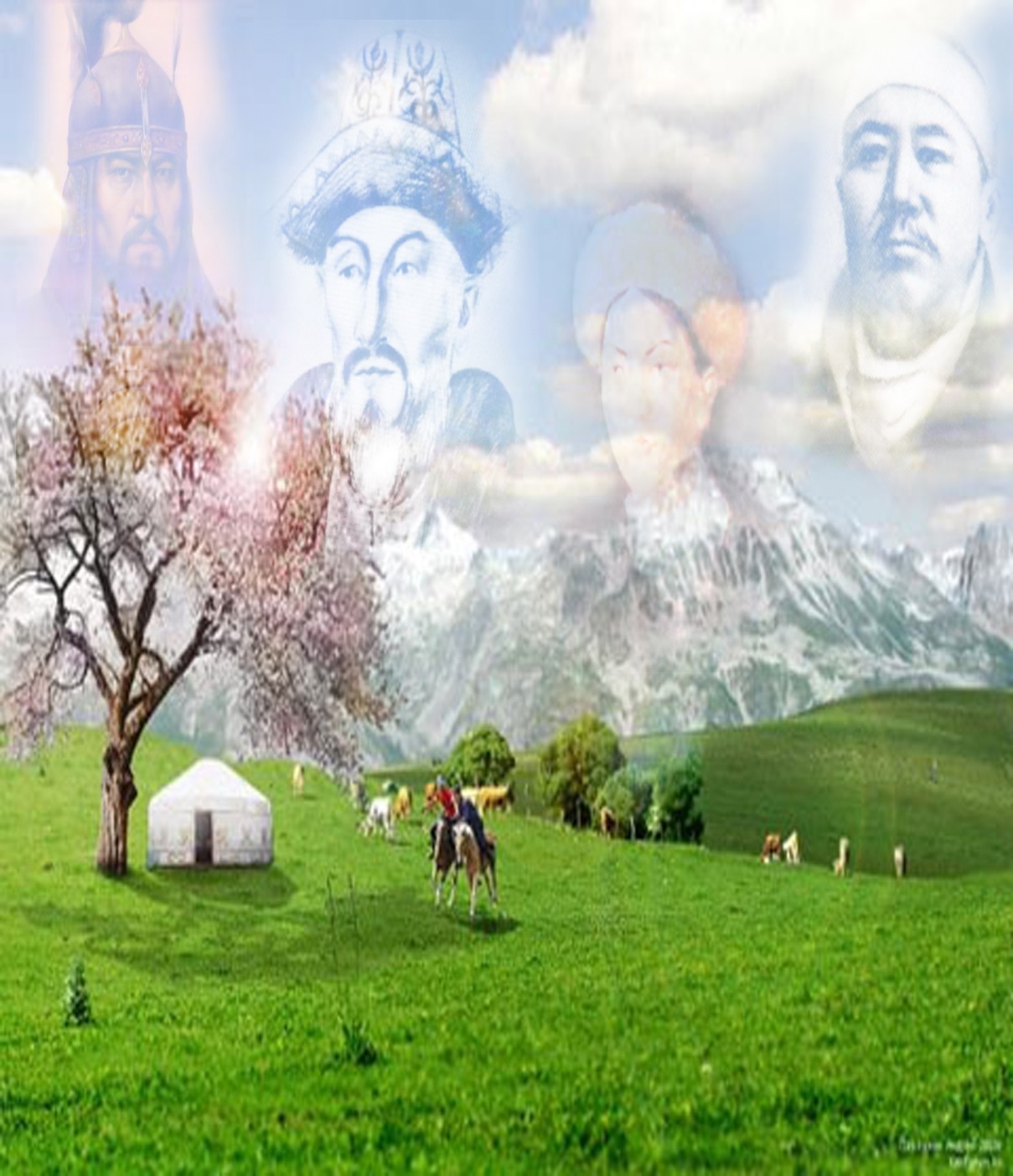 Үй тапсырмасын сұрау
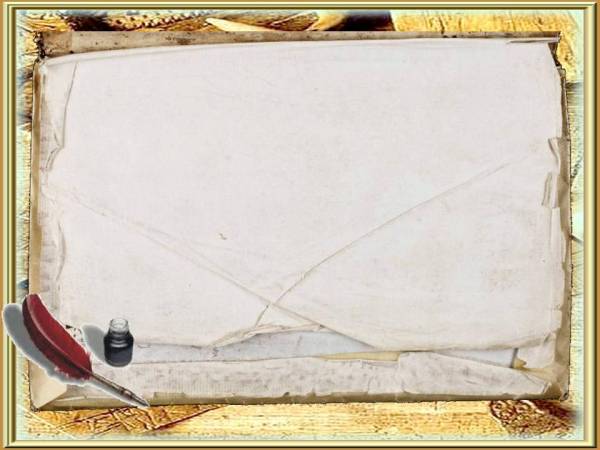 ОЙ ШАҚЫРУ
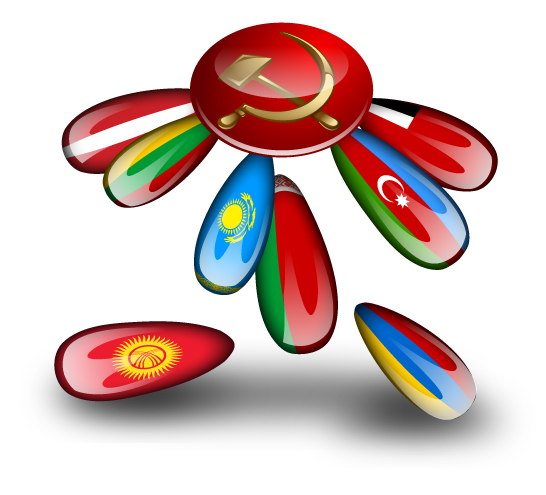 Суретте қандай тарихи оқиға суреттелген?
«Өз тарихын сыйламаған халық, 
өзін де сыйламайды»
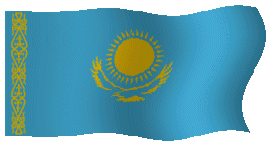 Тақырыбы:  Тәуелсіз Қазақстан
ОЙ ДАМЫТУ
(ТОППЕН ЖҰМЫС)
Біліп  жүрген  артық  болмас:
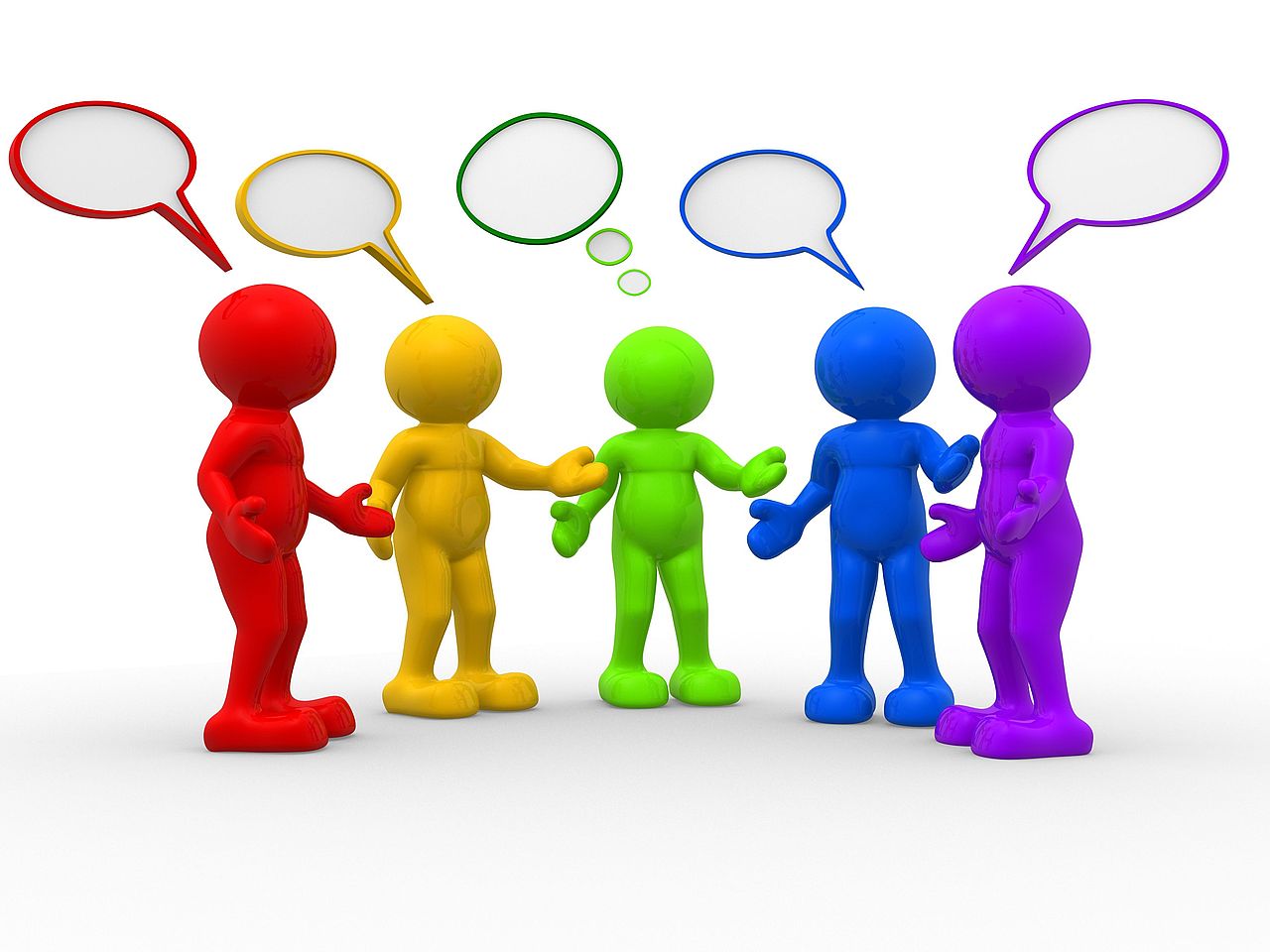 ЕСТЕ САҚТАУ (логикалық сұрақтар)
Жастықта алған білімің, тасқа жазғанмен бірдей, 
   Есейіп алған білімің, мұзға жазғанмен бірдей.
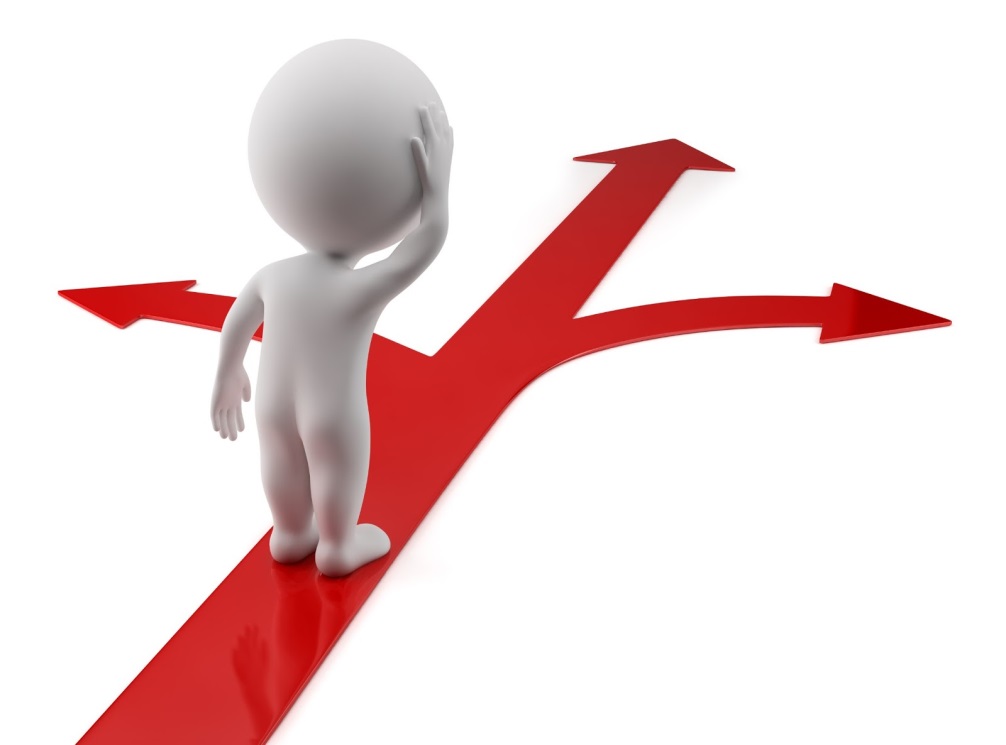 ЕСТЕ САҚТАУ (логикалық сұрақтар
ТОП БАСШЫЛАРЫ )
Түйедей бойың болғанша, түймедей ойың болсын
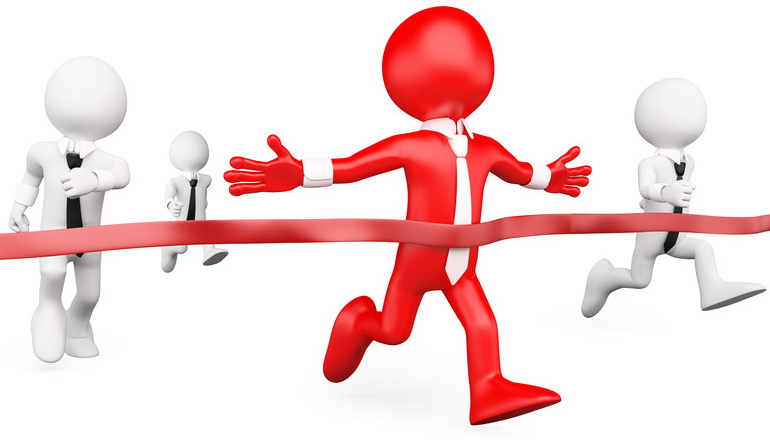 ОЙ НӘТИЖЕСІ 
(тарихи жұмбақ)
«Тарихи жұмбақ»
Тақырыптың түсіну деңгейін арттыруға және талқылау дағдыларын дамытуға қол жеткізу үшін сыныптағы оқушылардың арасында жұмбақтарды жасыру арқылы сабақтың түсінгенін анықтау.

Мысалы,
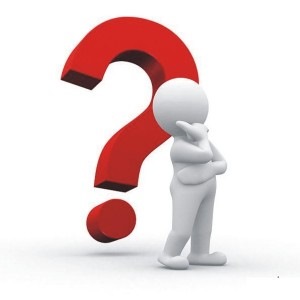 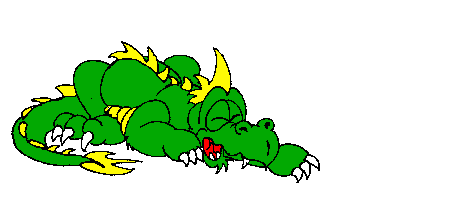 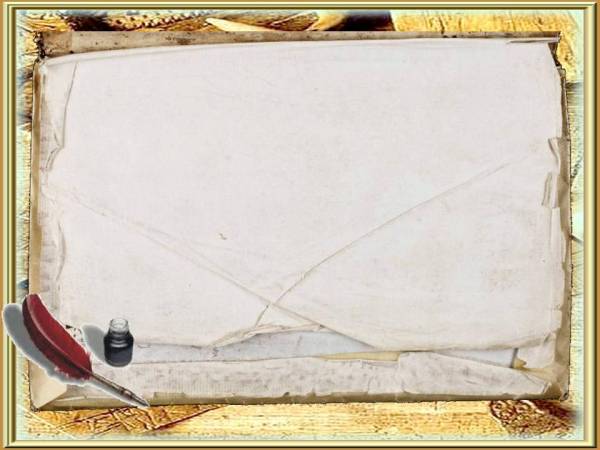 Критериалды бағалау бойынша       мазмұндаманың қорытындысы:
Үйге тапсырма
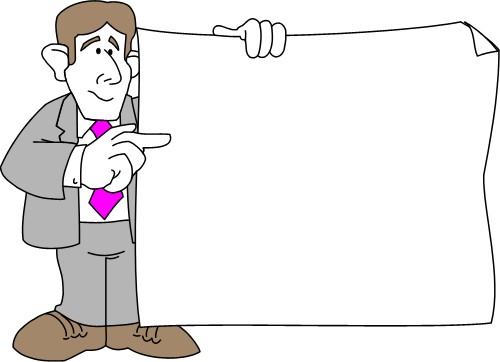 Тест құру. Тақырыбы:  Тәуелсіз Қазақстан
(20 сұрақ)
2. 105 нұсқамен жұмыс
Кері байланыс
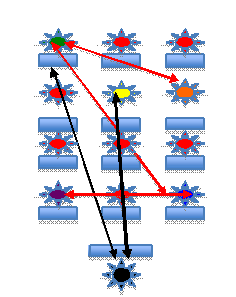 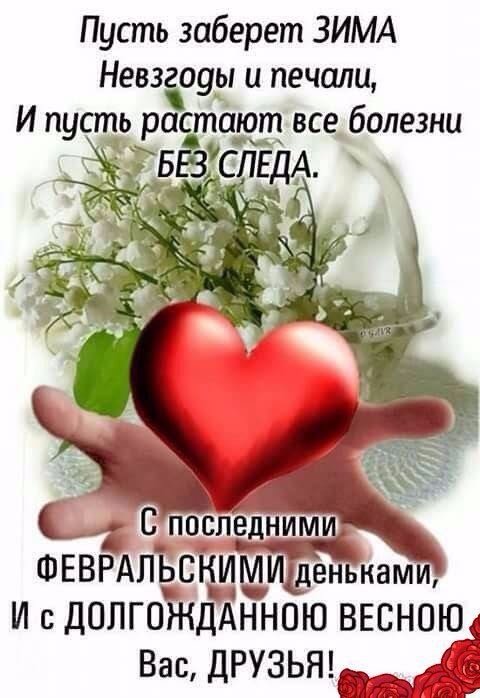 ДӘСТҮРЛІ САБАҚ
СЫНДАРЛЫ САБАҚ
Біздің жетістіктеріміз
            Наши достижении 
                 Our attainments
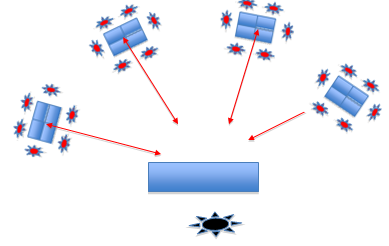